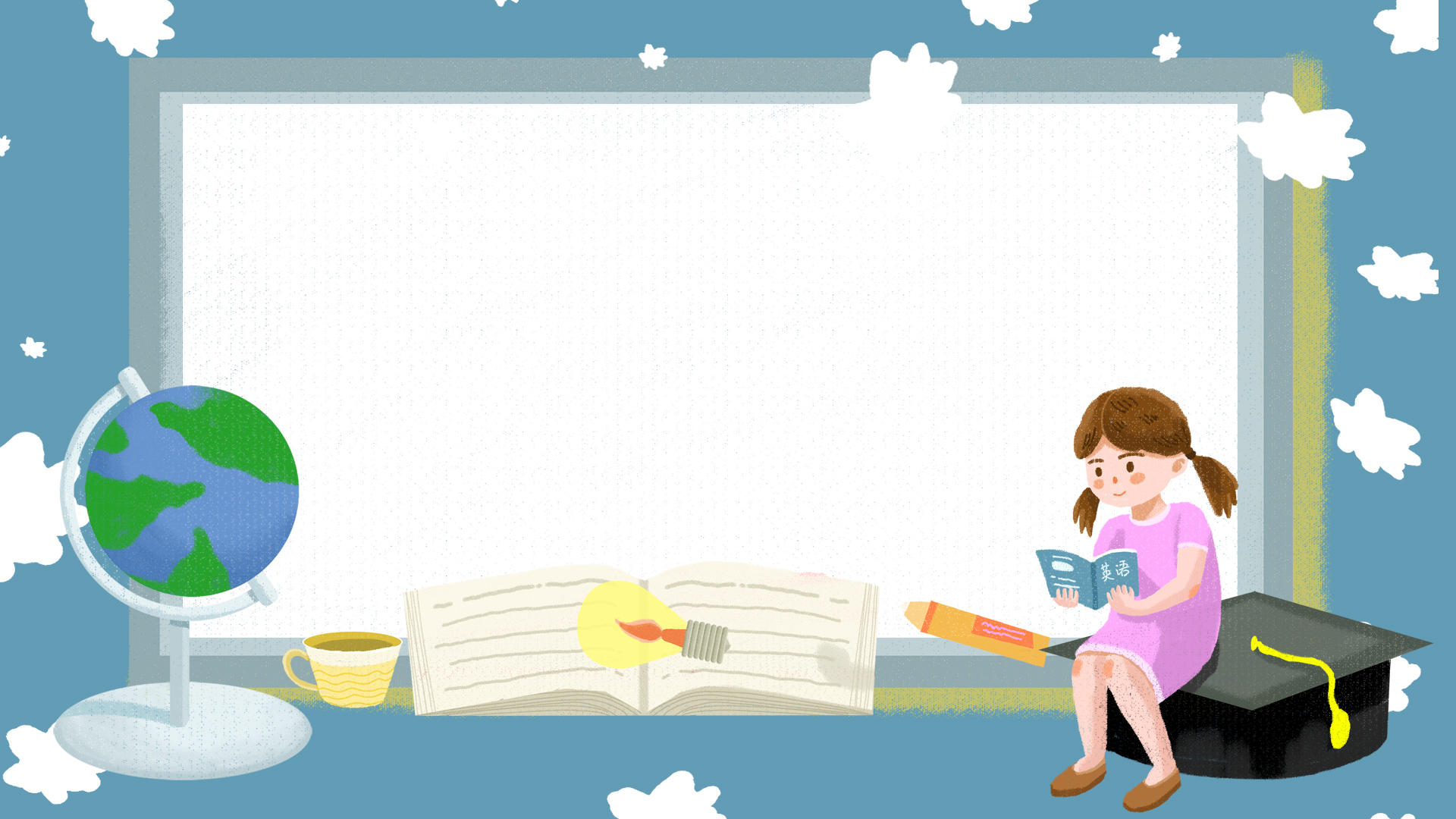 Thứ sáu ngày 9 tháng 11 năm 2024
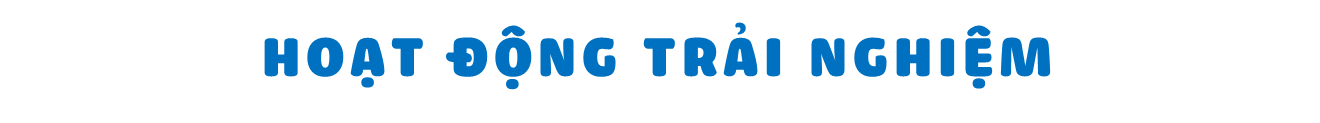 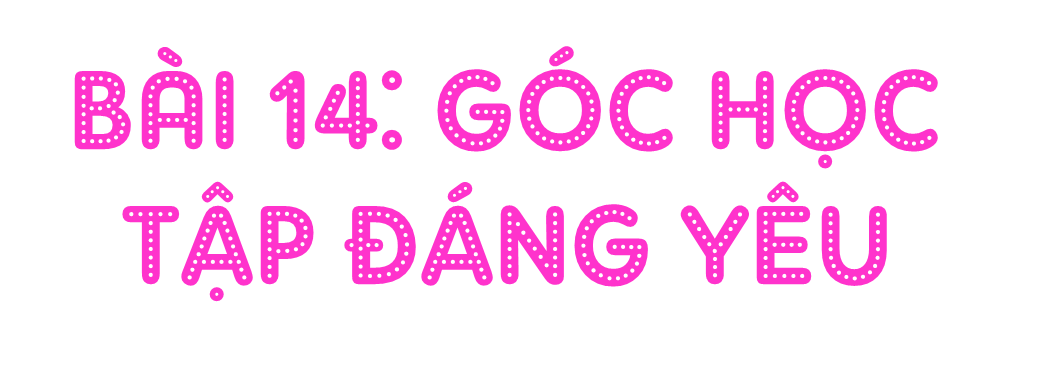 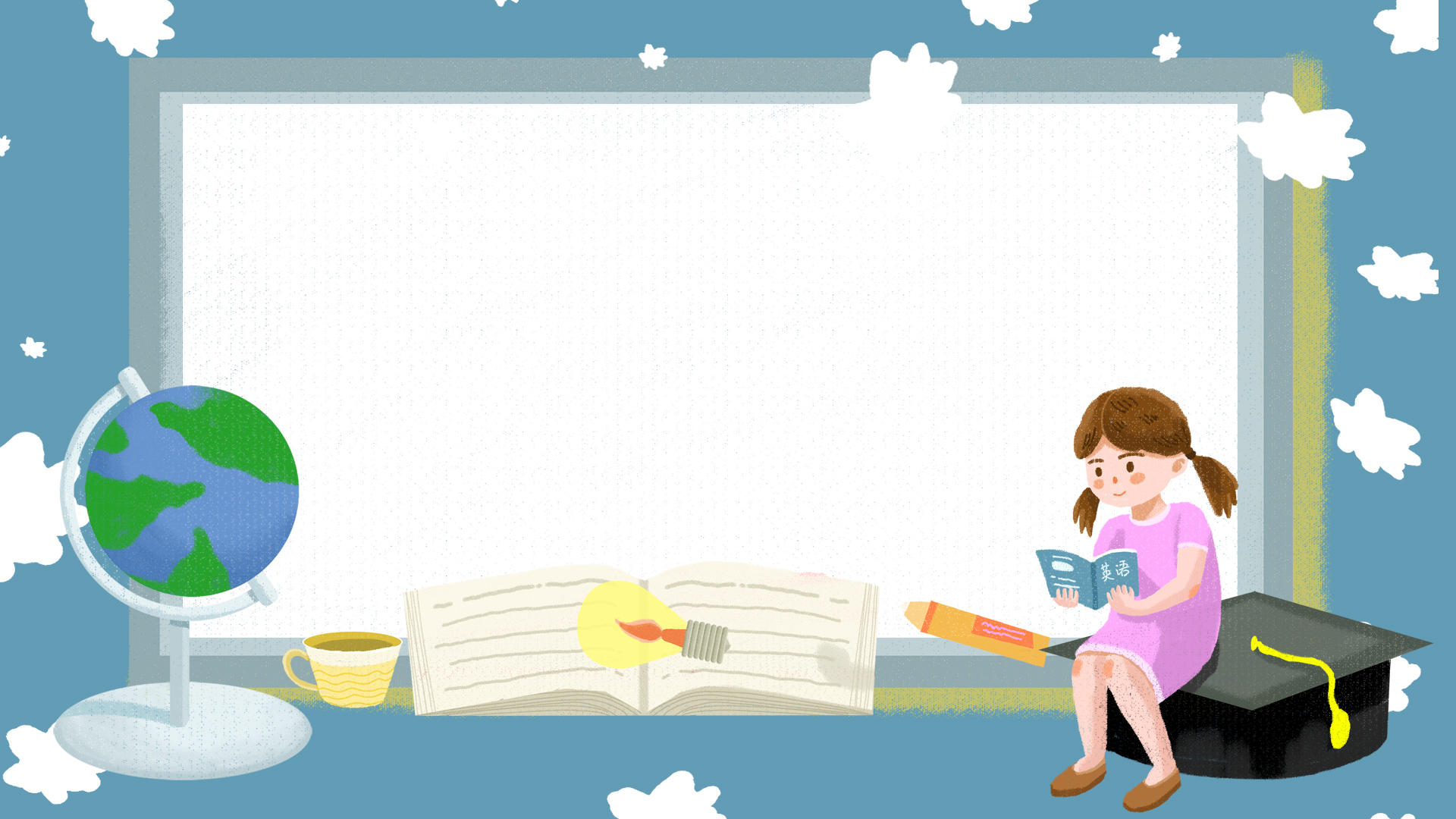 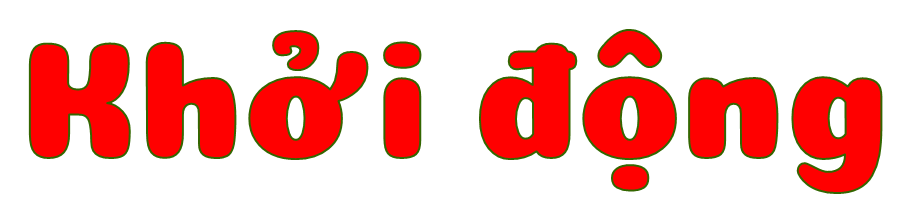 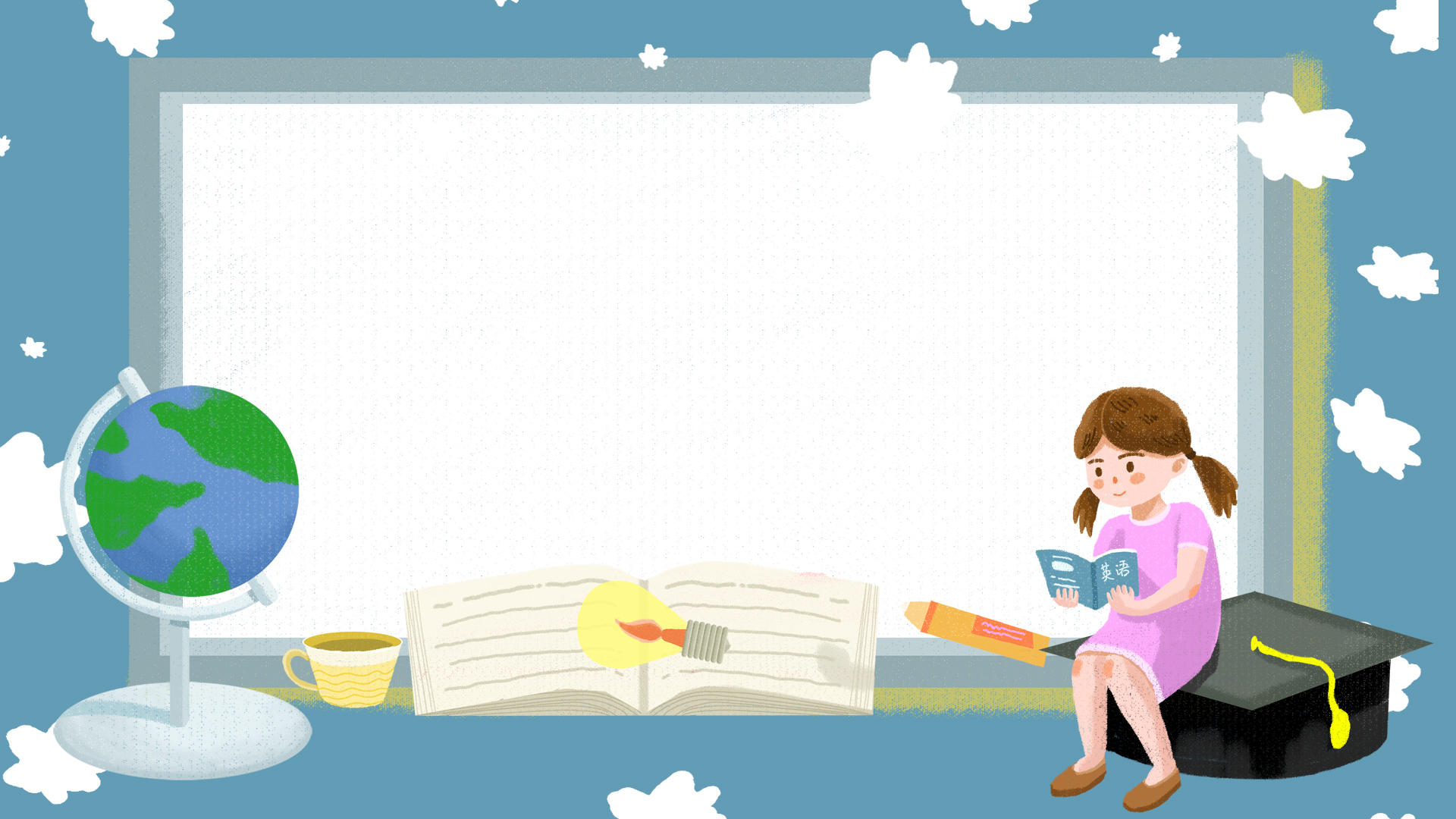 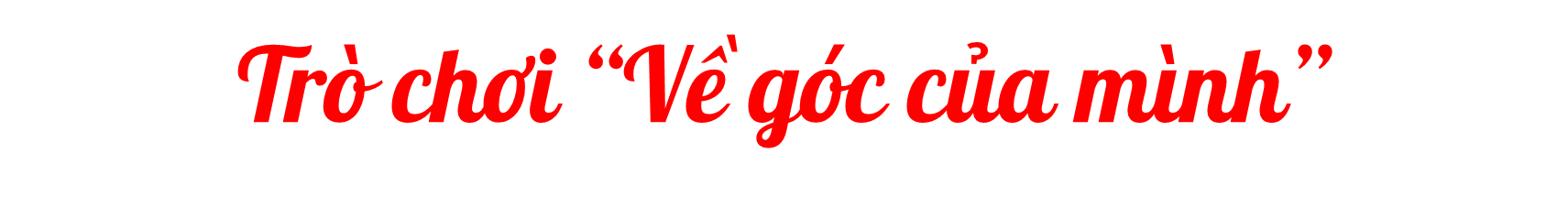 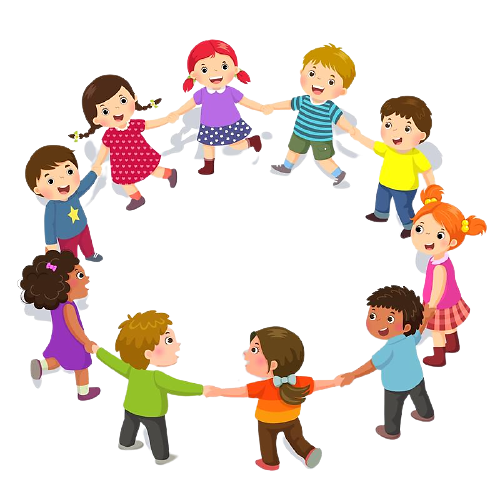 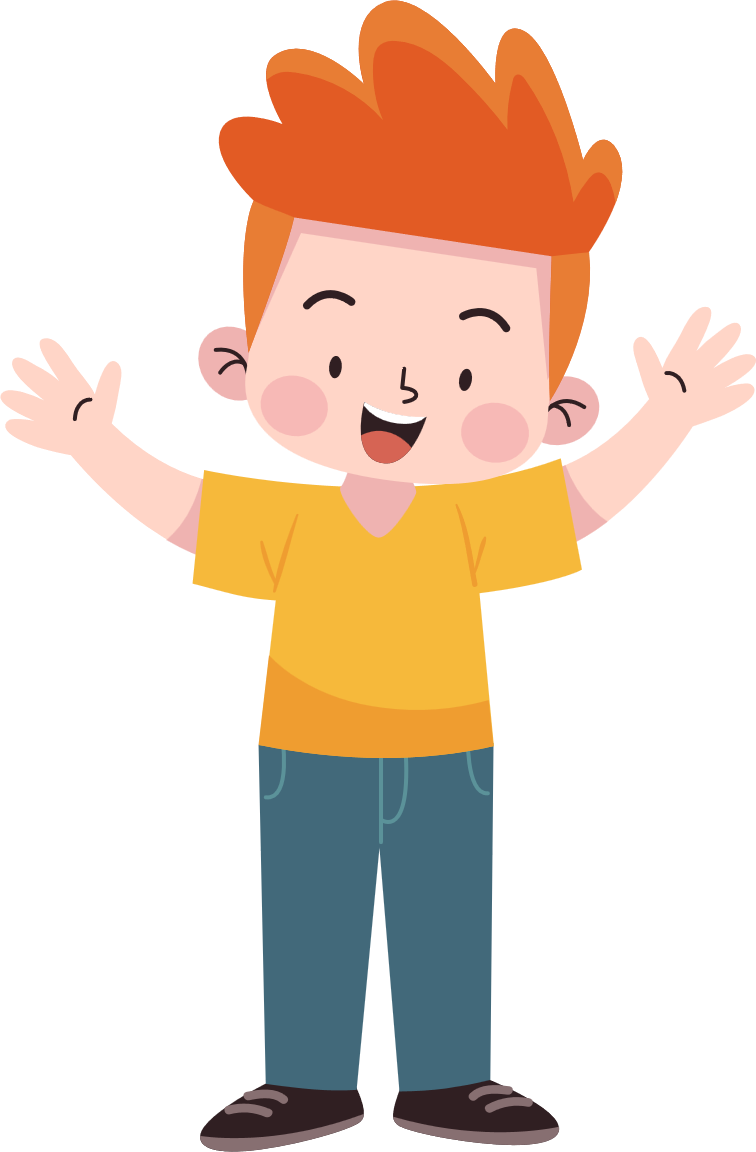 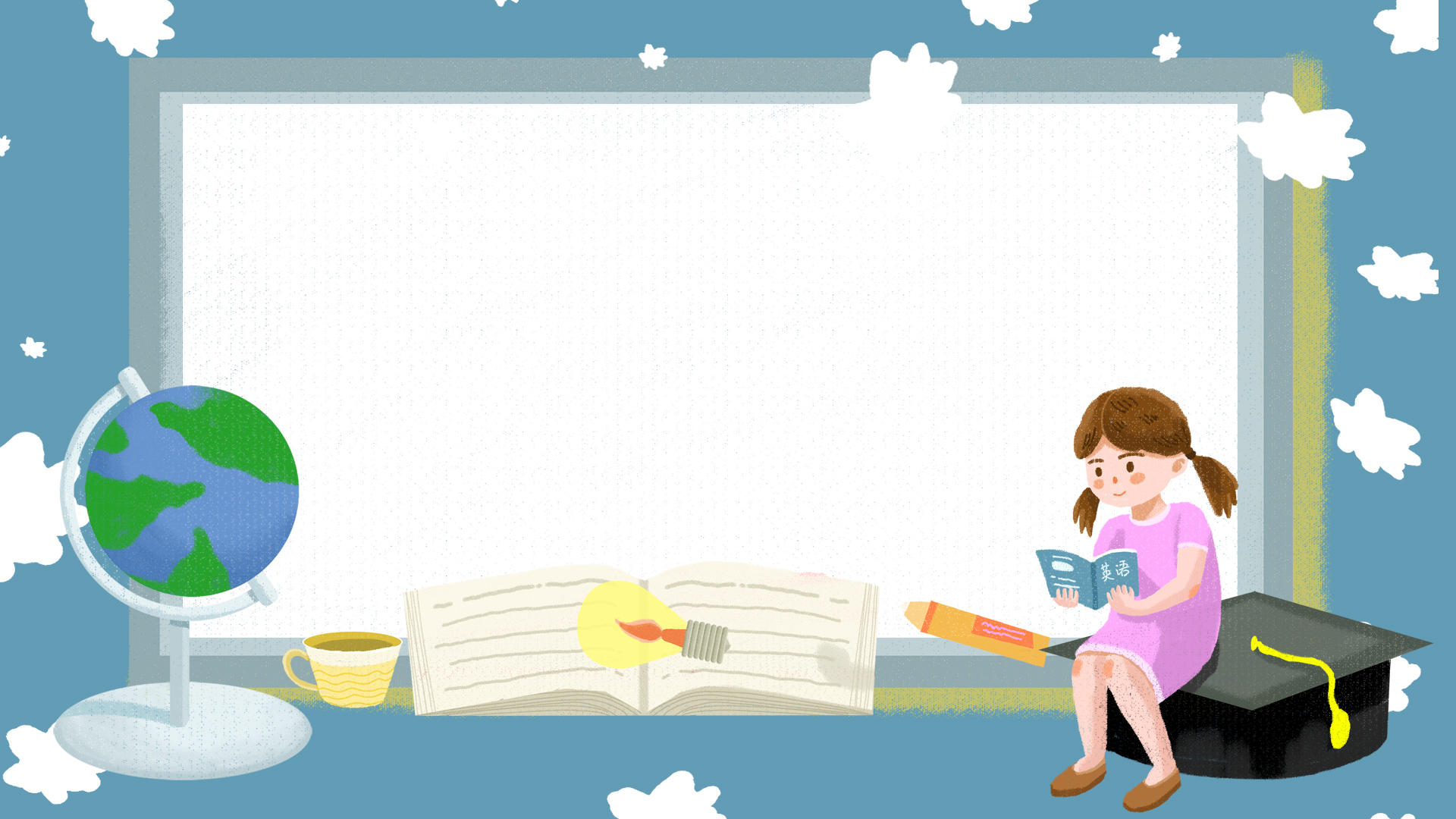 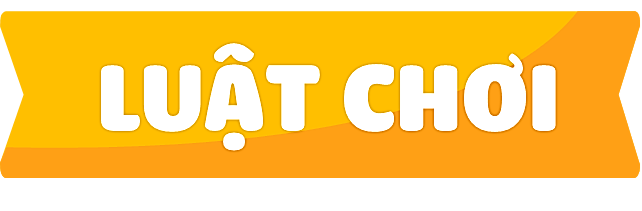 Các em kết thành nhóm 3
Hai em nắm tay nhau, một em đứng trong vòng tay của hai bạn, tất cả cùng đồng thanh đọc: “Ai ai cũng có./ Góc của riêng mình./ Đi xa thì nhớ,/Về dọn gọn xinh.”
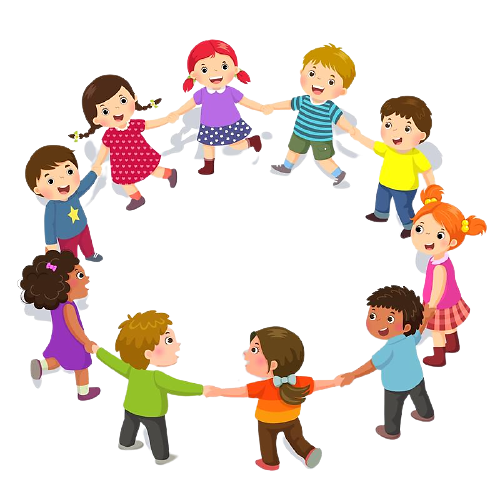 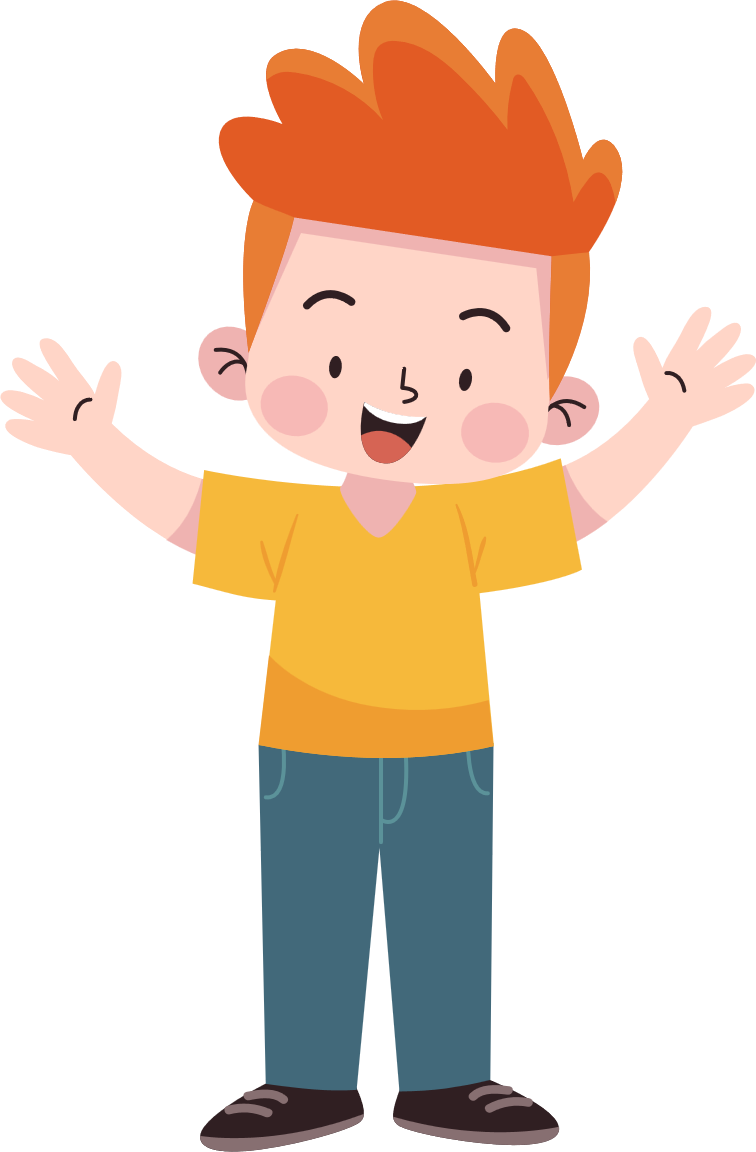 Cô hô: “Đi xa”, các em trong “nhà” chạy ra đi chơi. Khi cô hô: “Trở về” các em vội tìm “nhà” của mình. Những em tìm thấy nhà chậm nhất sẽ cùng hát hoặc nhảy múa một bài
[Speaker Notes: Thiết kế: Hương Thảo – tranthao121004@gmail.com]
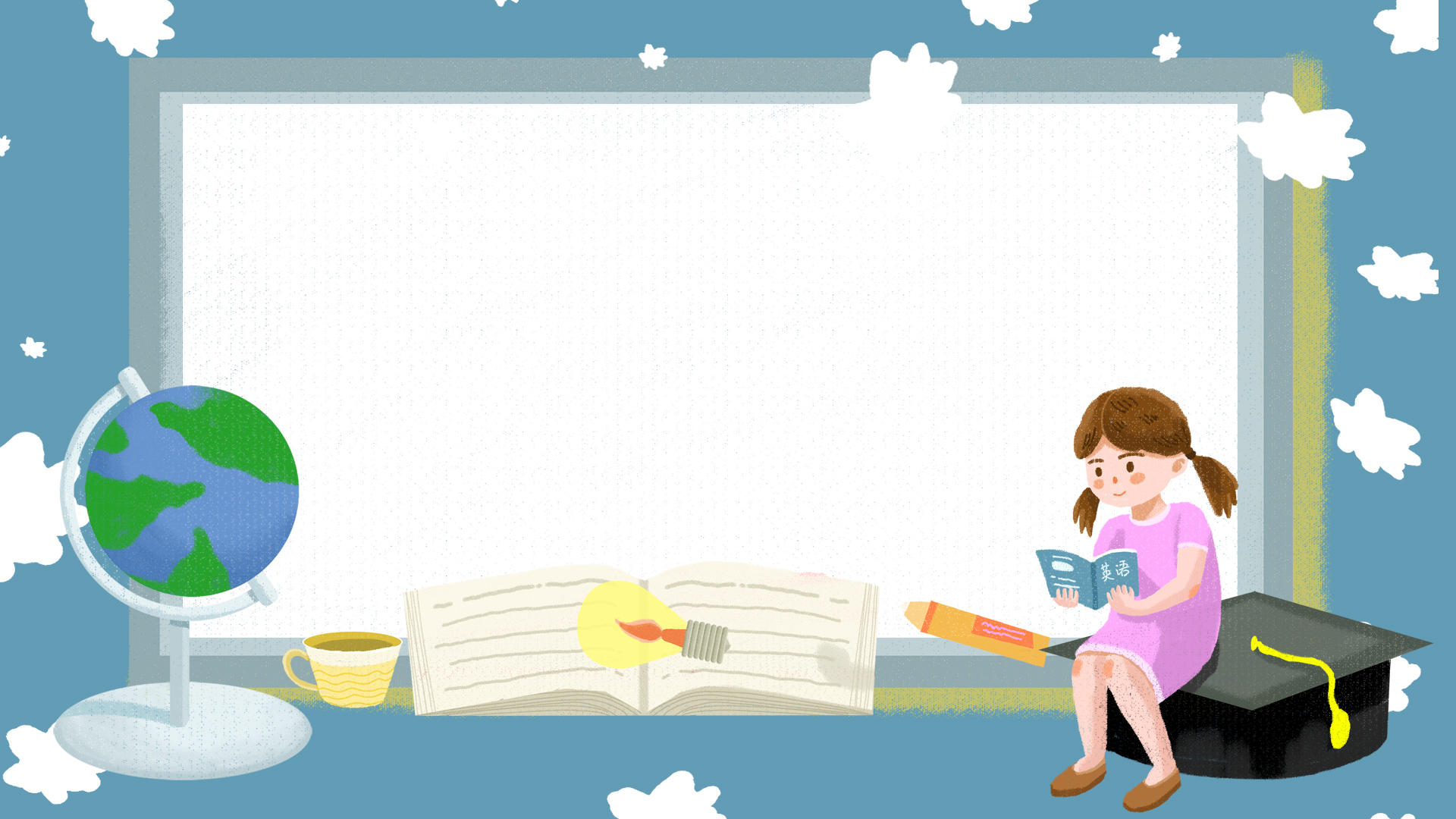 Ai cũng có một góc riêng đáng yêu của mình ở nhà hoặc ở lớp, đi đâu xa cũng nhớ và nóng lòng được trở về.
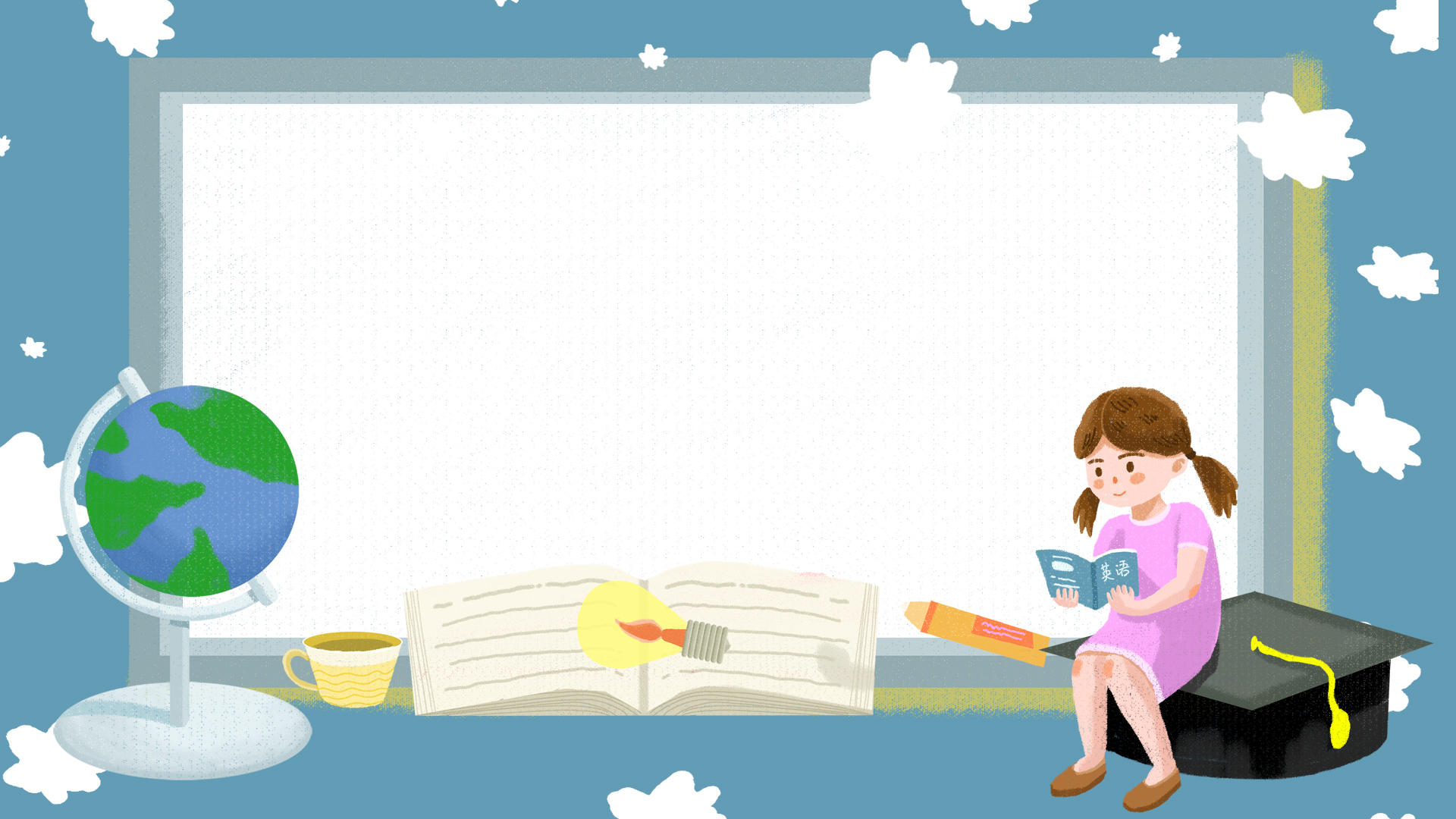 Khám phá
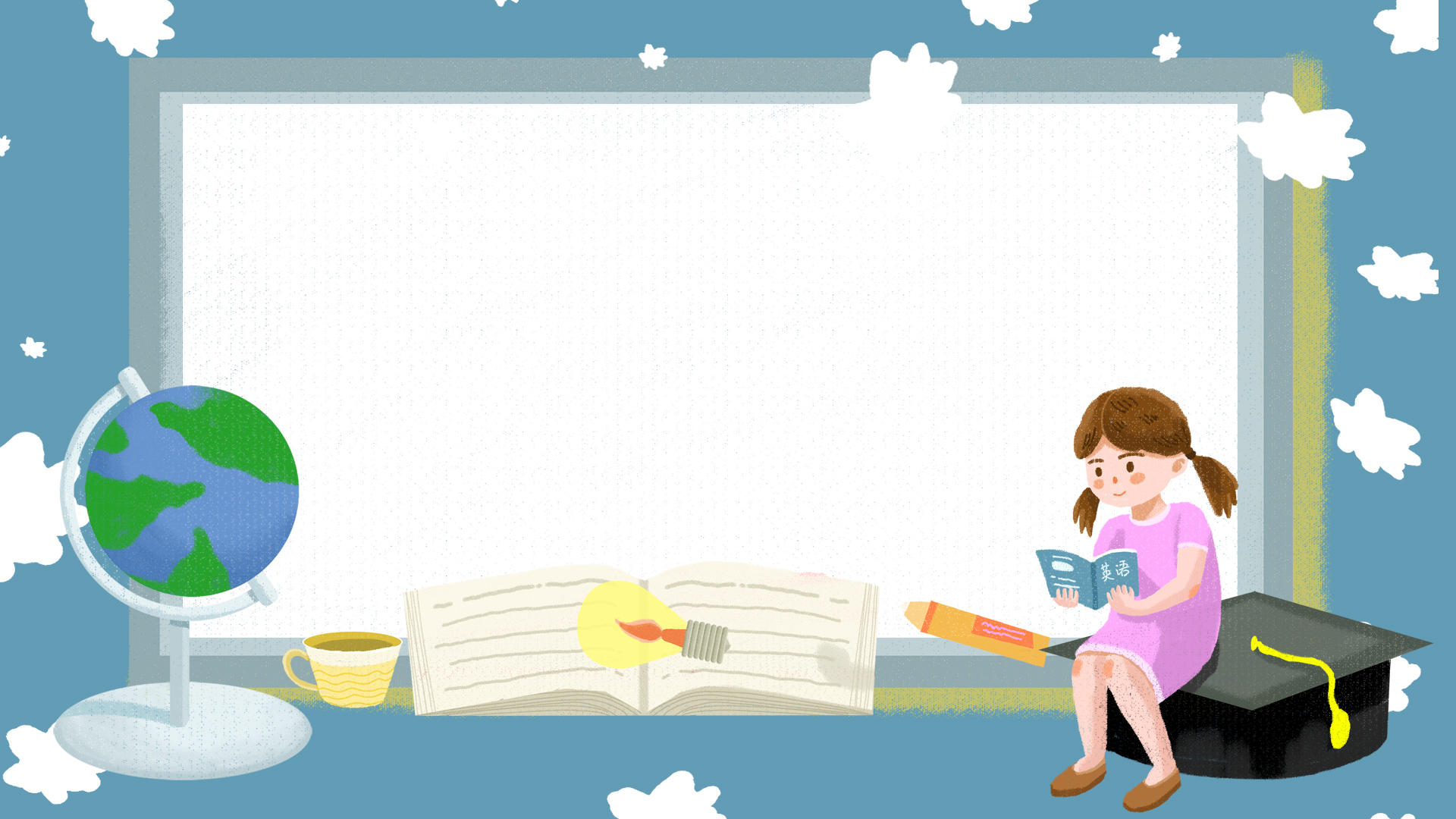 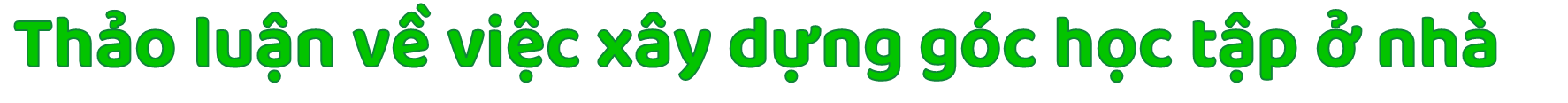 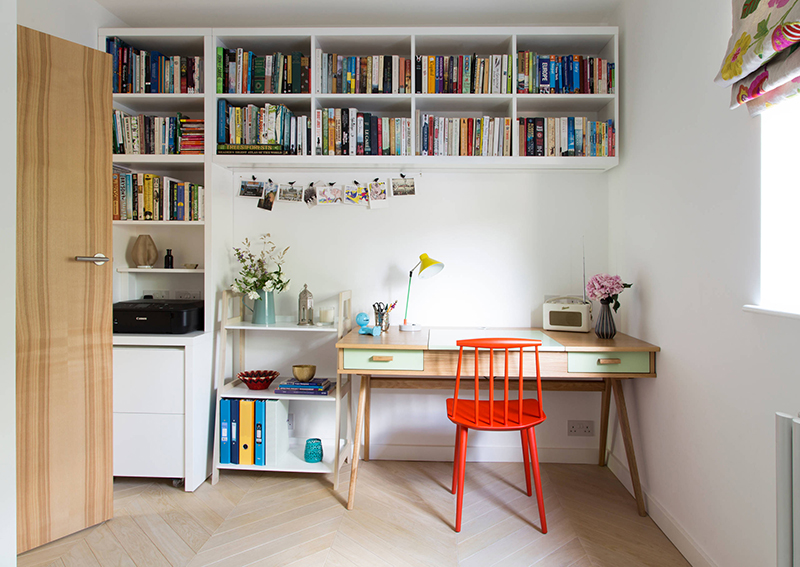 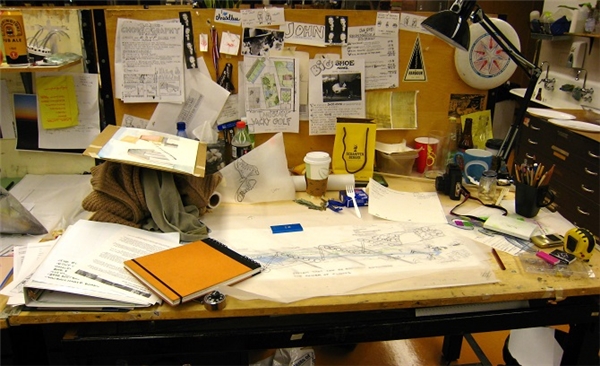 Hình 1
Hình 2
Tự đánh giá góc học tập của em giống hình một hay hình hai?
Trên mặt bàn nên để những gì?
Balô, cặp đi học về để ở đâu?
Thời khóa biểu trang trí thế nào và nên dán, treo ở đâu cho dễ thấy?...
Có cần làm hộp để đựng đồ dùng học tập không?
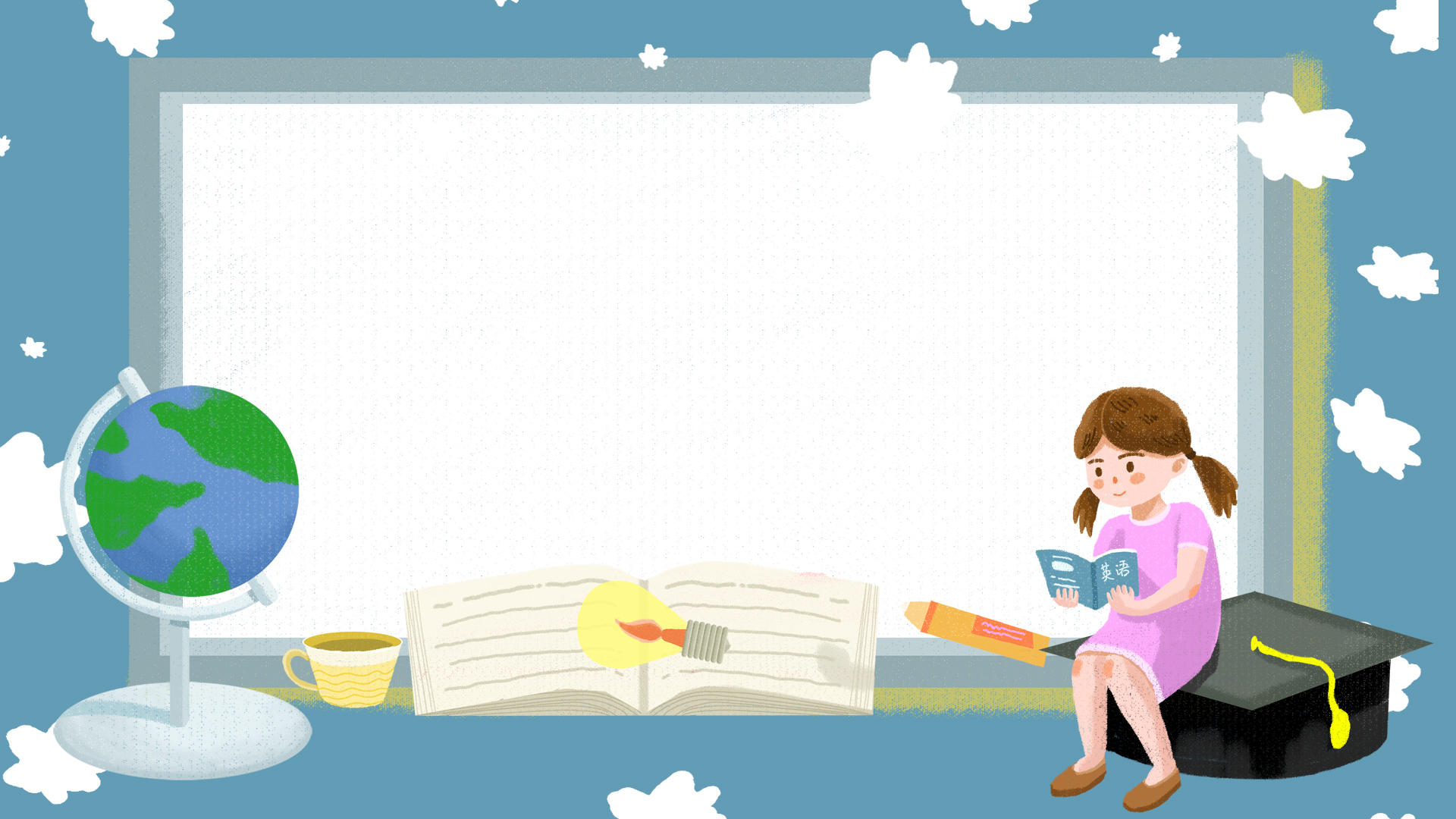 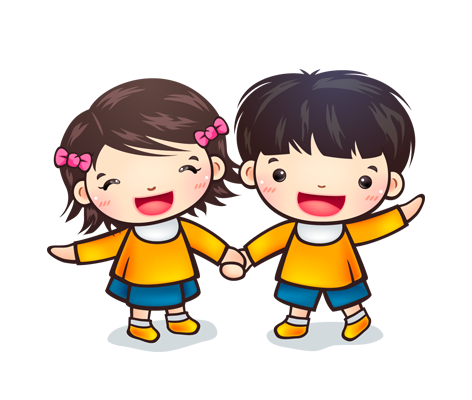 Thảo luận nhóm đôi
[Speaker Notes: Thiết kế: Hương Thảo – tranthao121004@gmail.com]
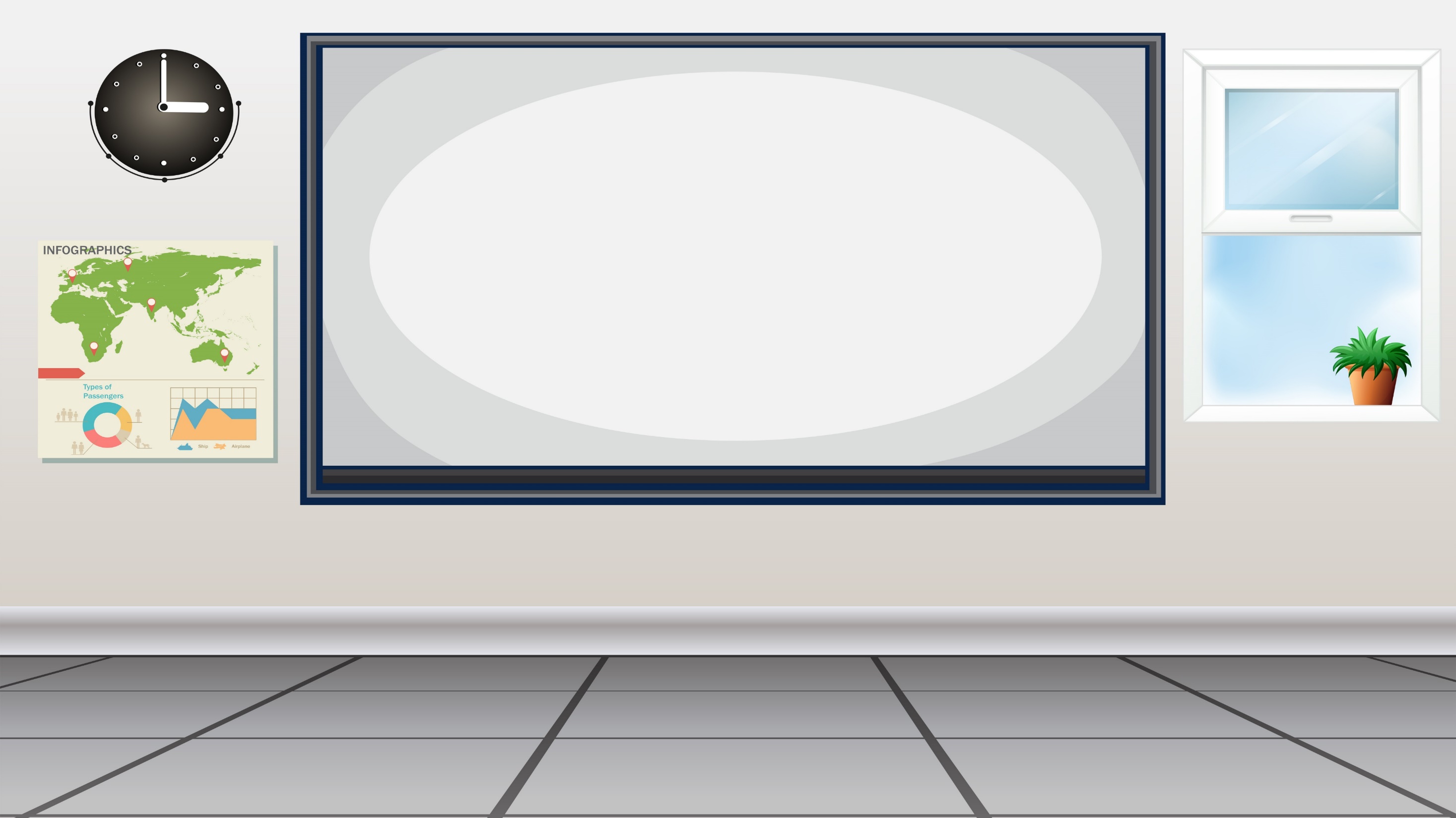 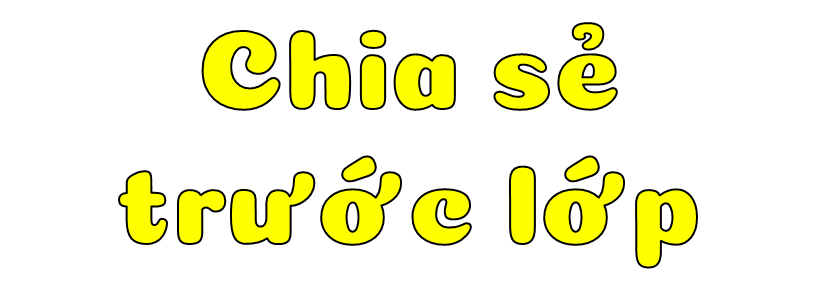 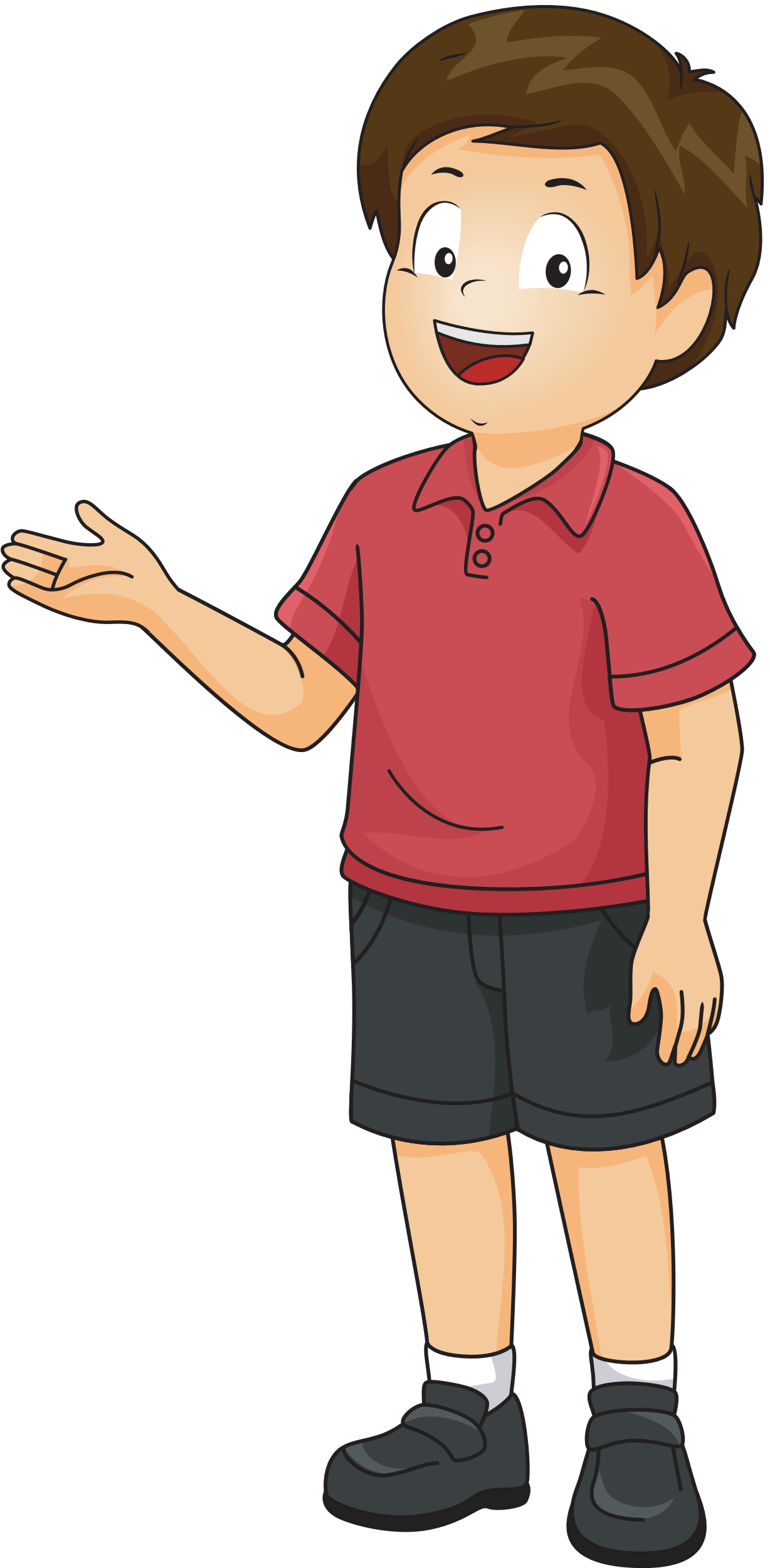 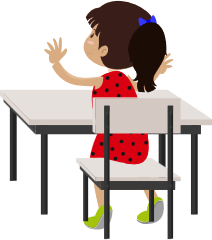 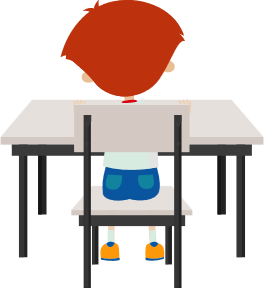 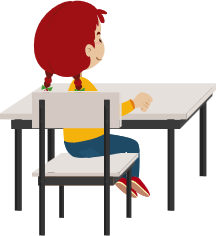 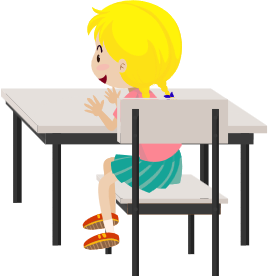 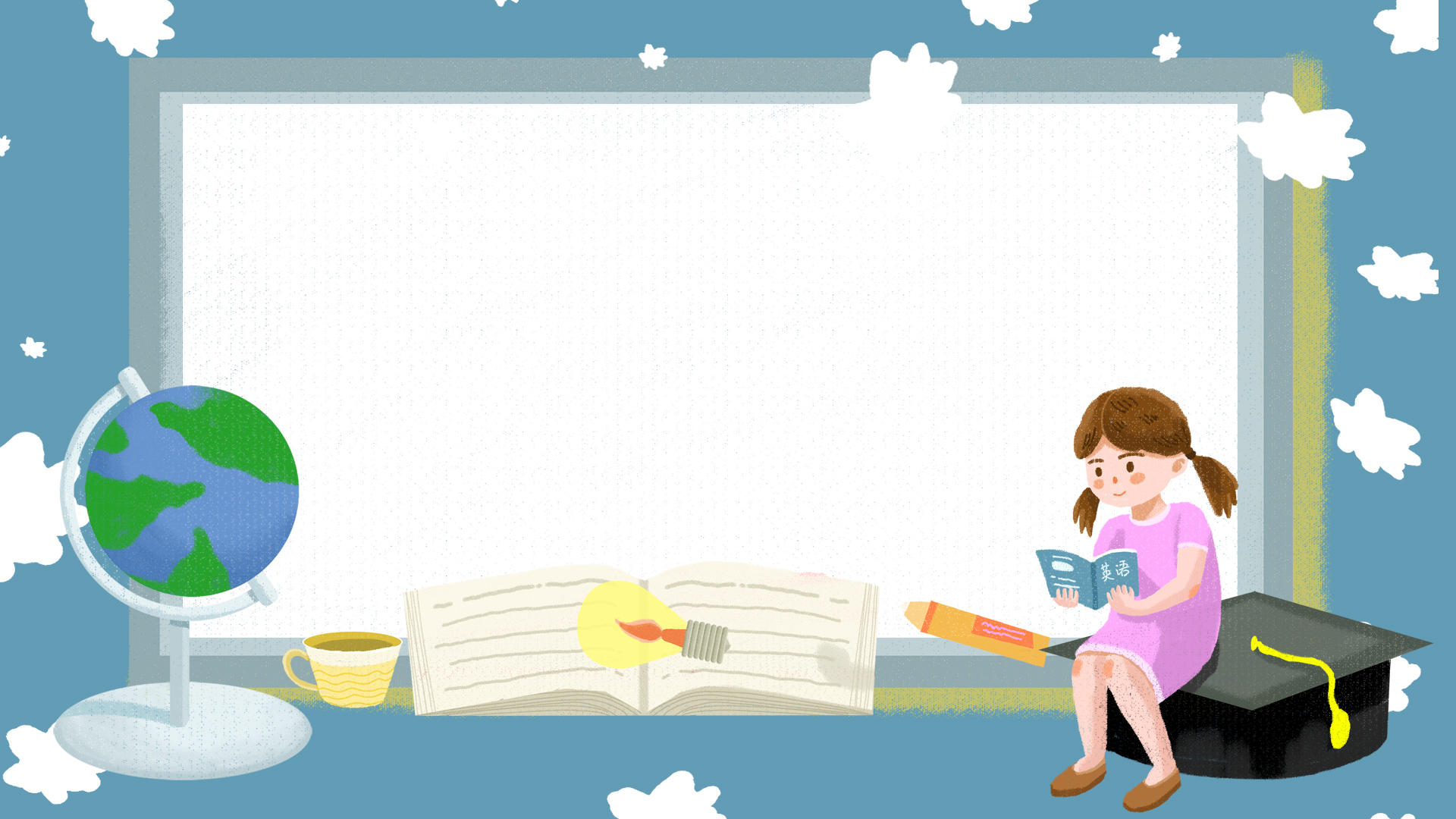 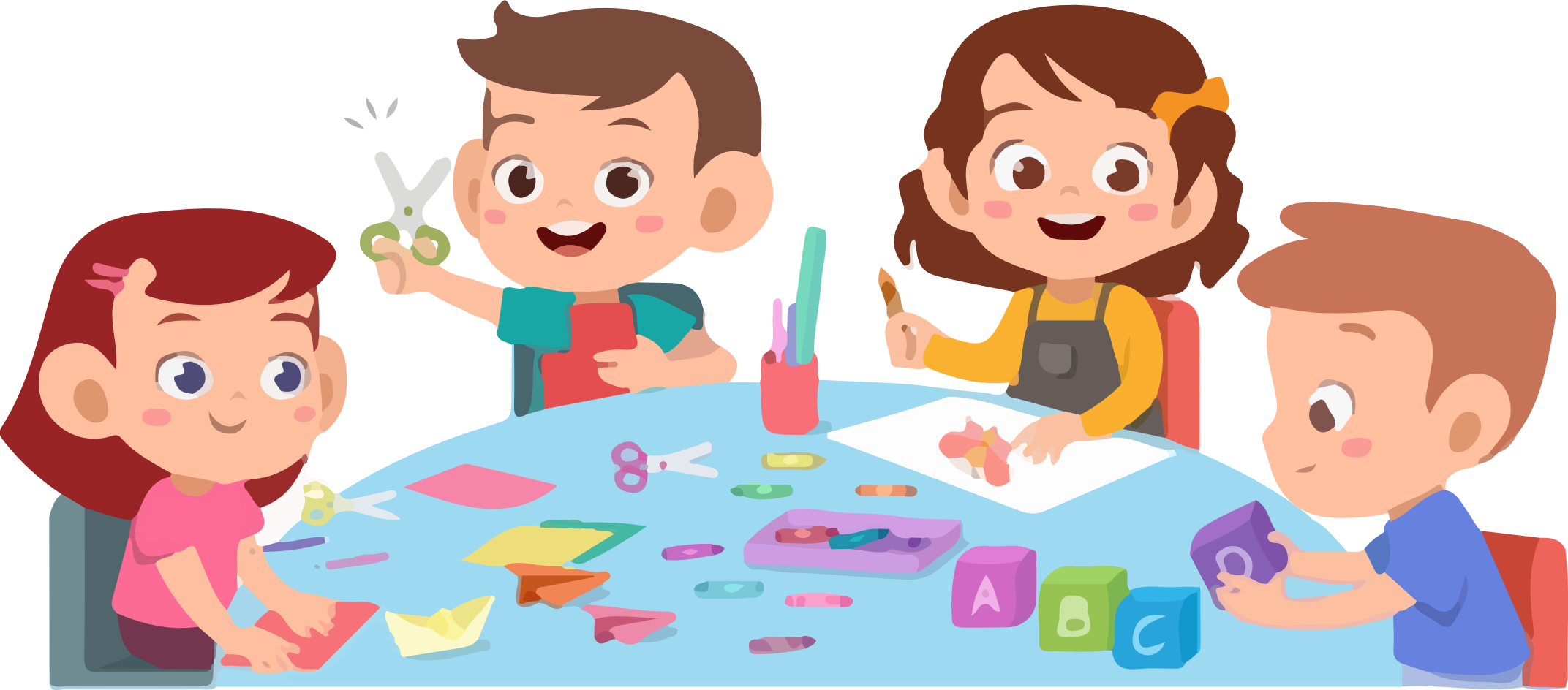 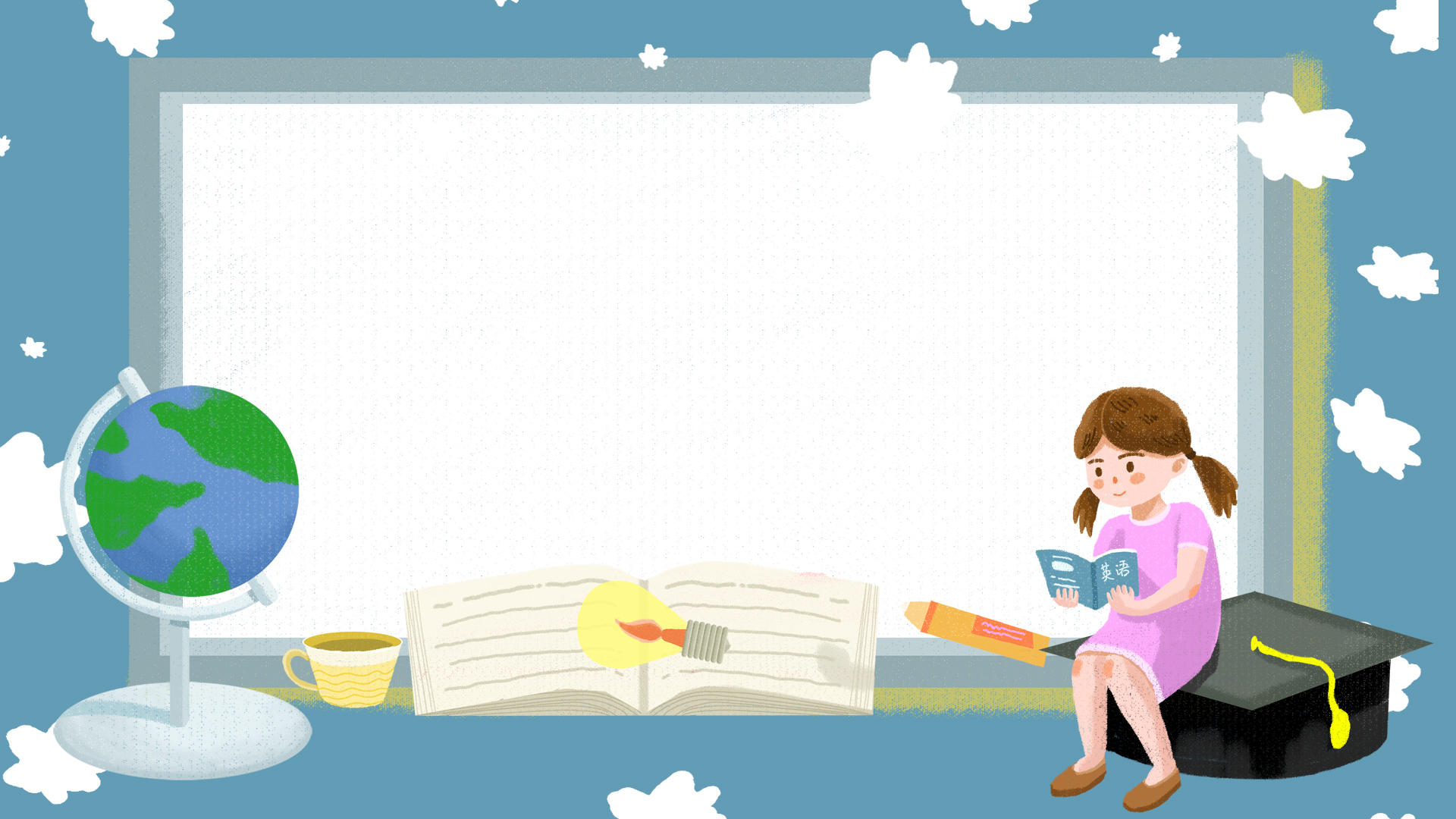 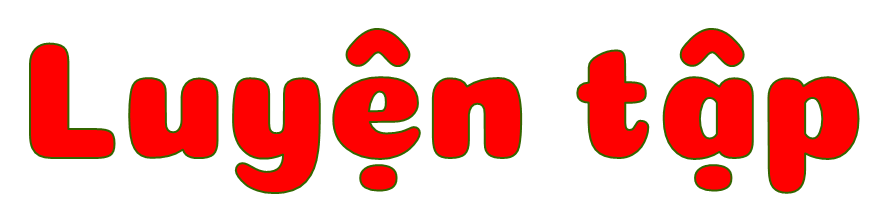 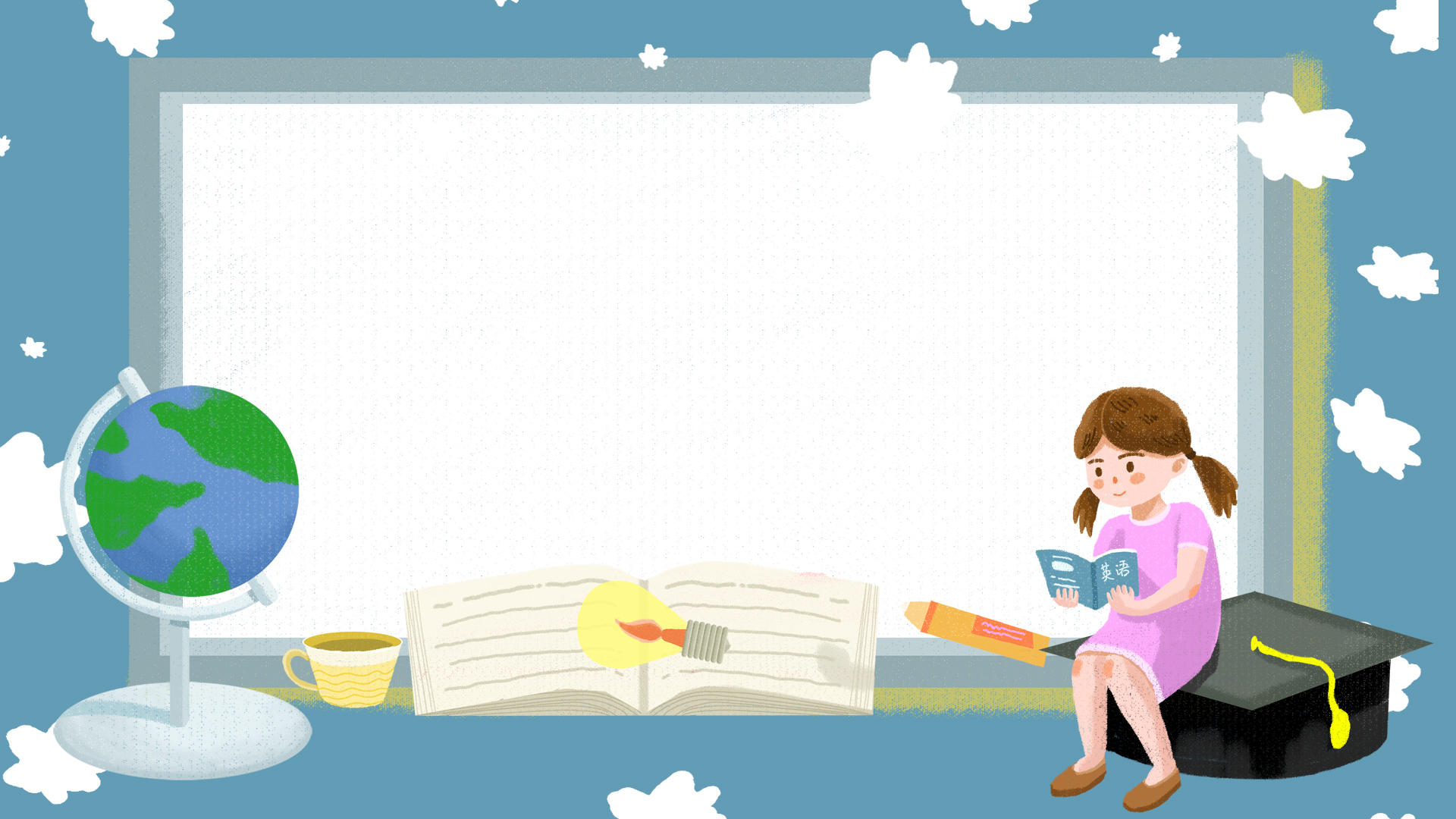 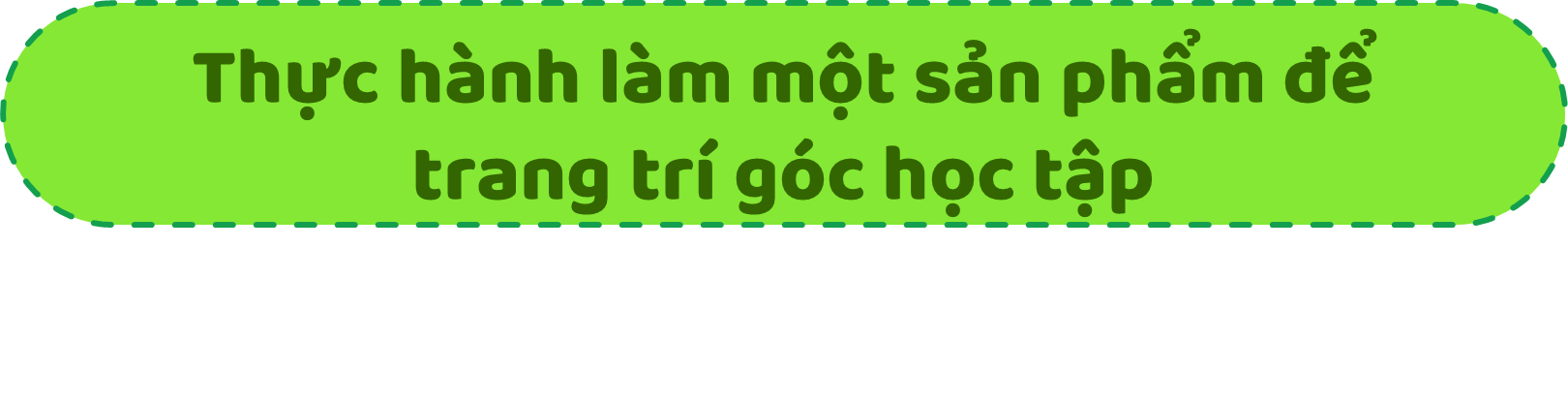 Lựa chọn một ý tưởng trang trí để thực hiện. VD: cắt hình hoa tuyết, làm dây hoa,...
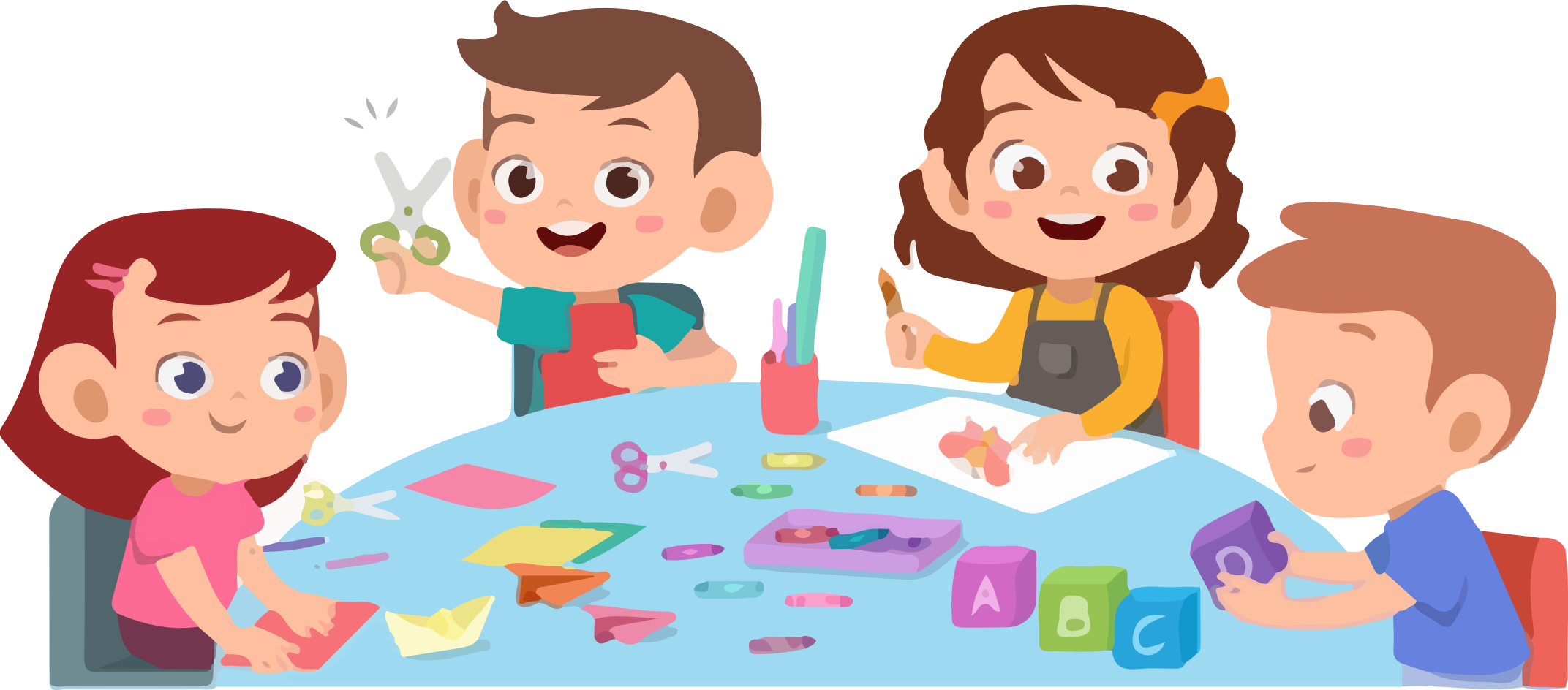 Có rất nhiều ý tưởng để sắp xếp, trang trí cho góc học tập sao cho gọn, đẹp.
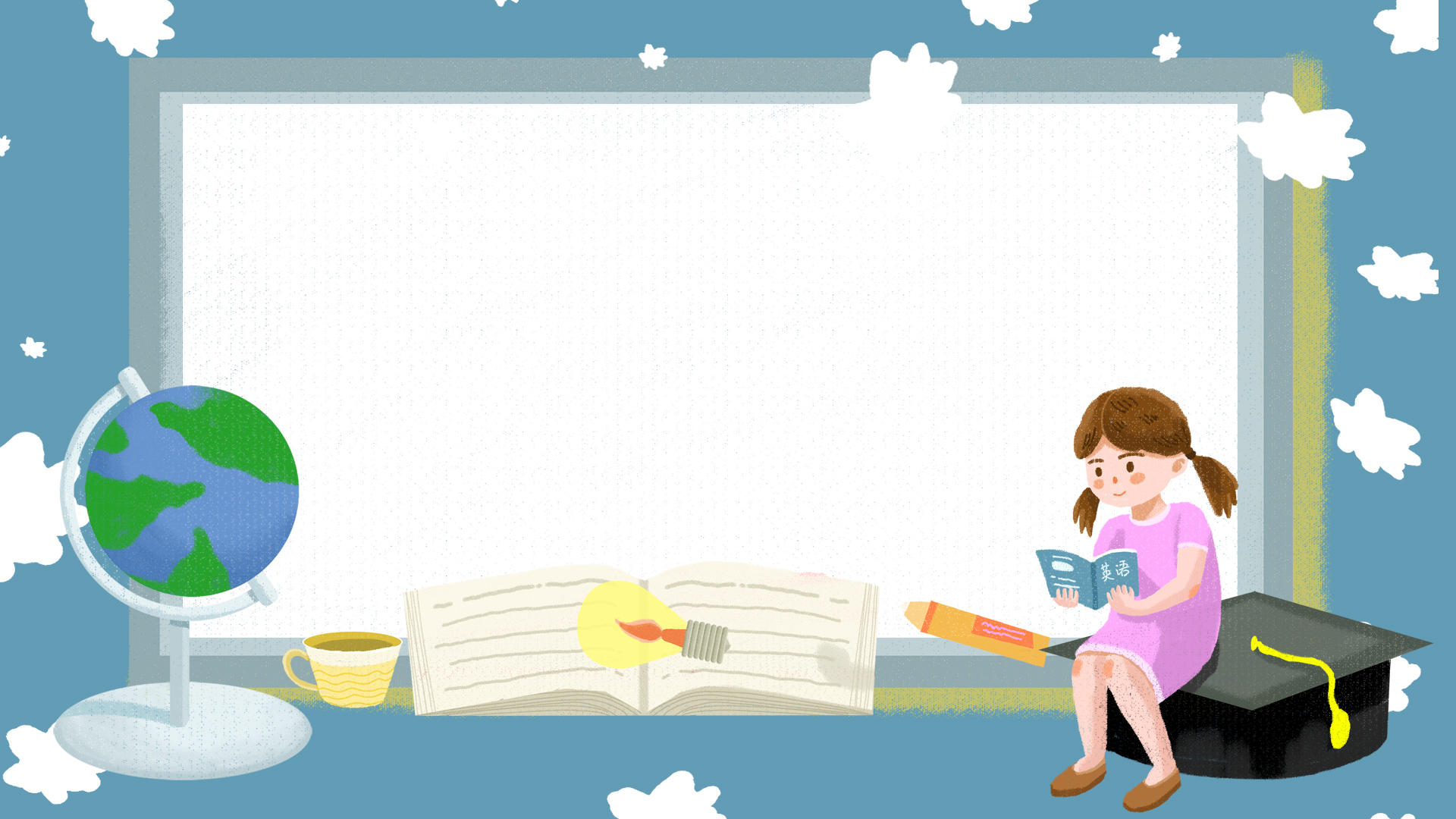 [Speaker Notes: Thiết kế: Hương Thảo – tranthao121004@gmail.com]
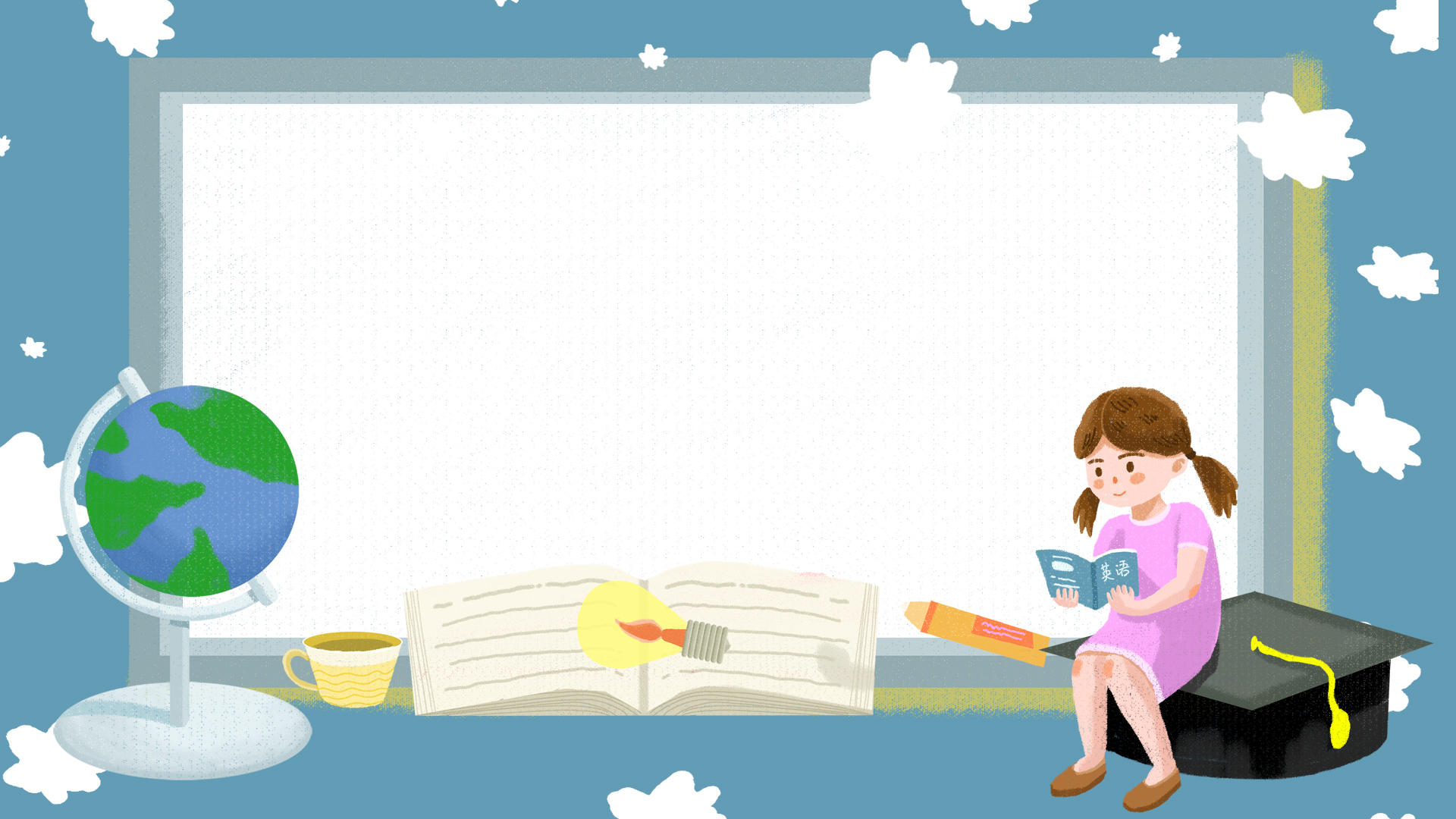 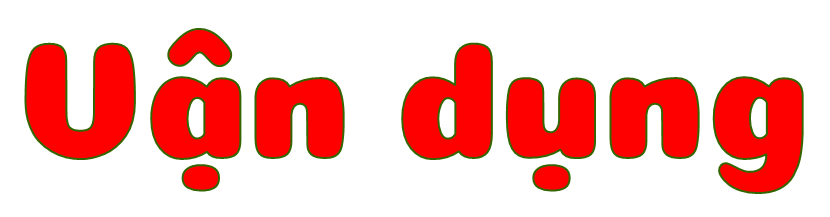 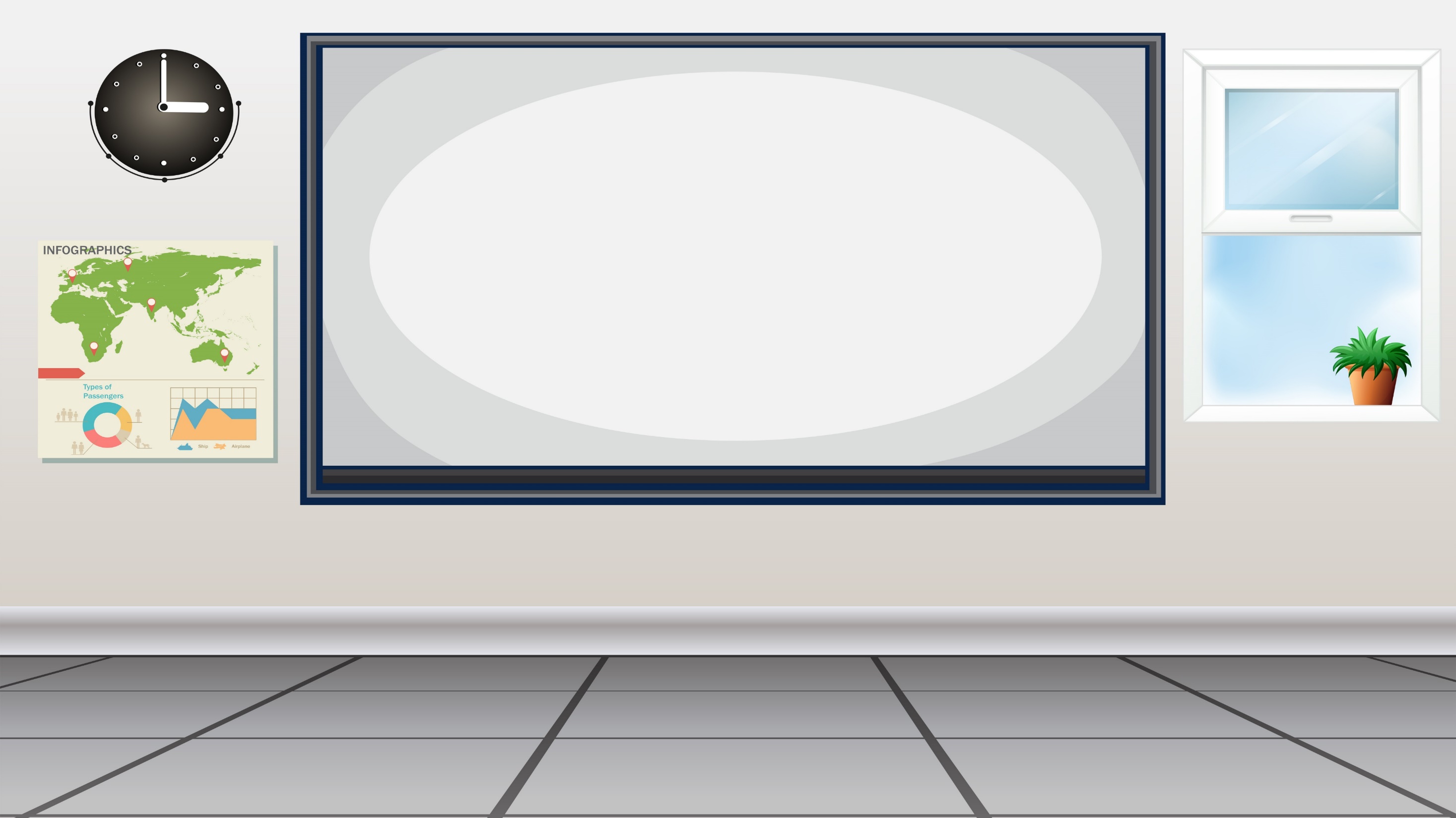 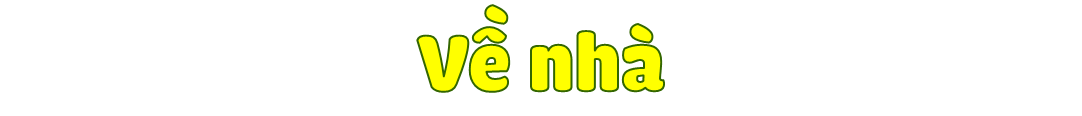 Sắp xếp, trang trí góc học tập của em ở nhà theo các ý tưởng đã thảo luận trên lớp
Vẽ lại một góc yêu thích của em ở nhà
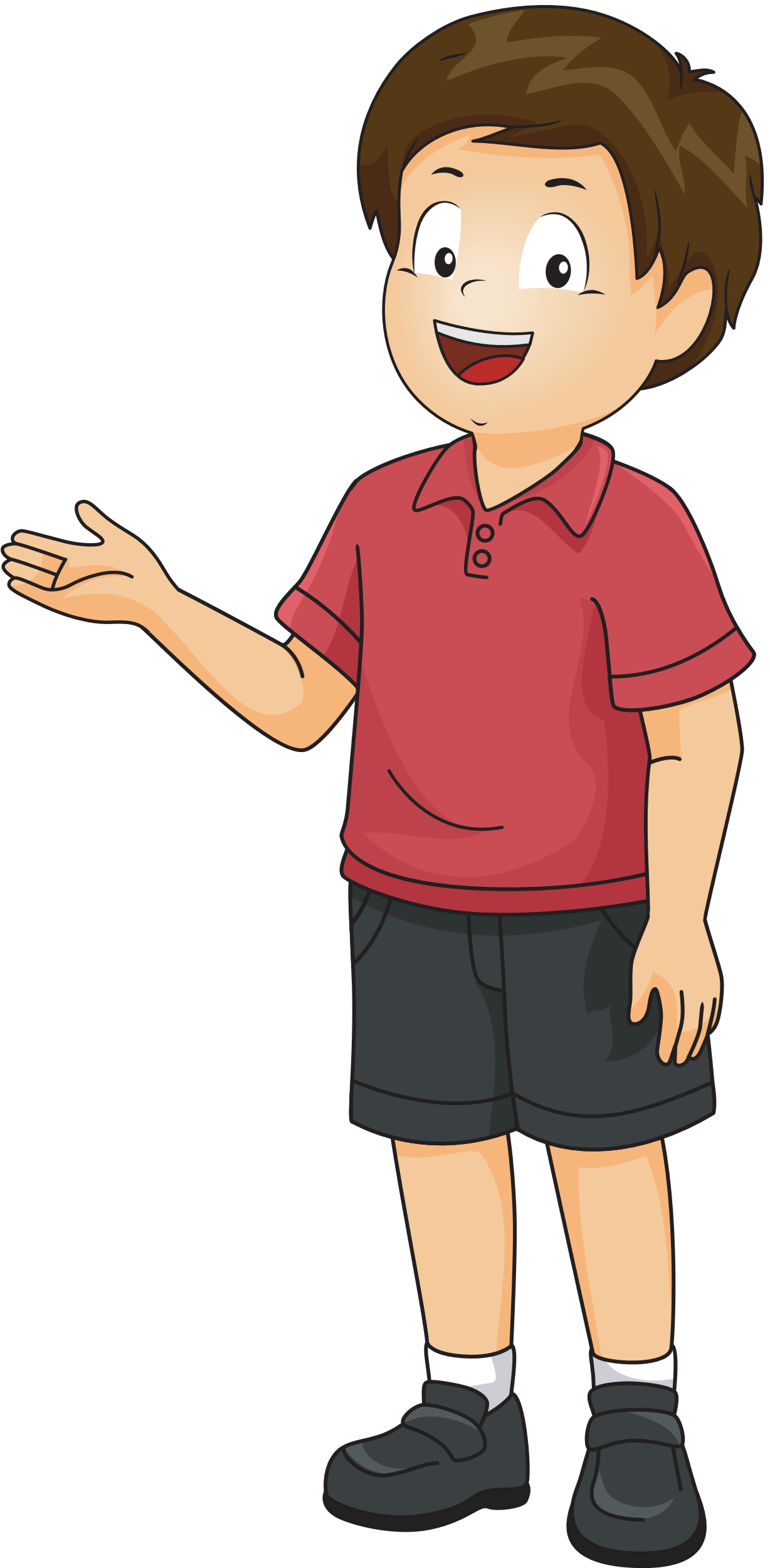 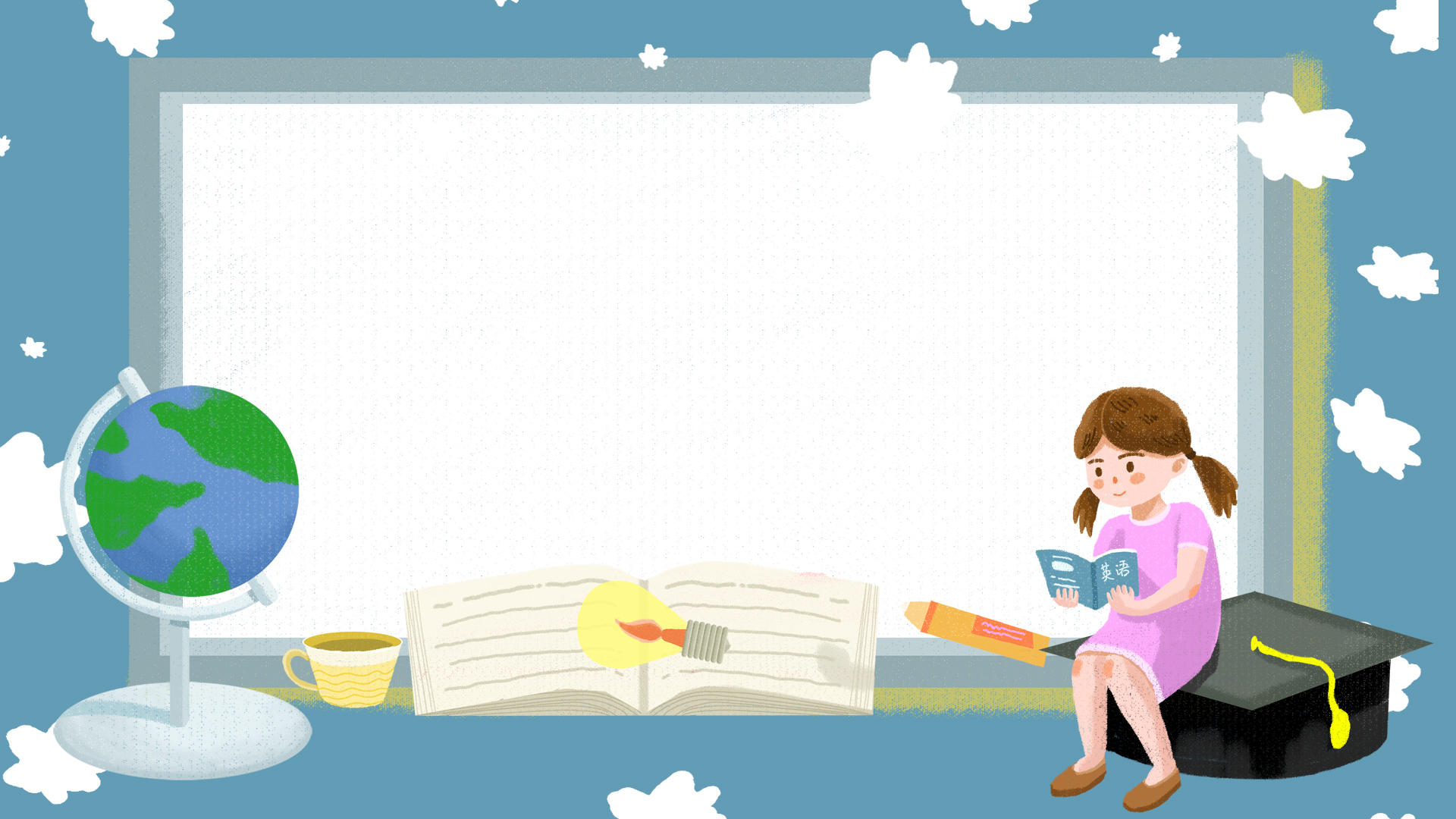 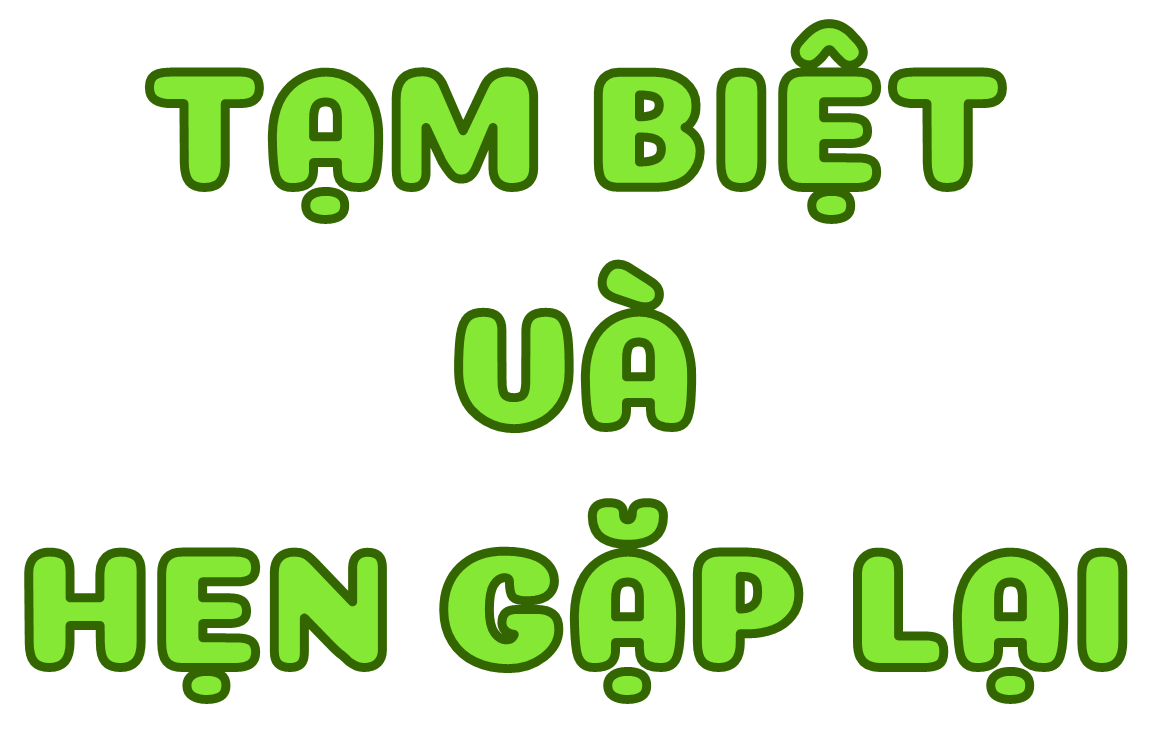 Thiết kế: Hương Thảo – tranthao121004@gmail.com
[Speaker Notes: Thiết kế: Hương Thảo – tranthao121004@gmail.com]